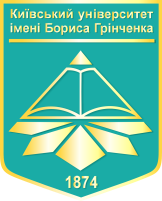 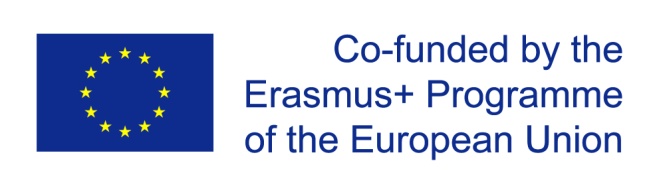 Лекція № 2
Стандарти і рекомендації щодо забезпечення якості вищої освіти у країнах ЄС
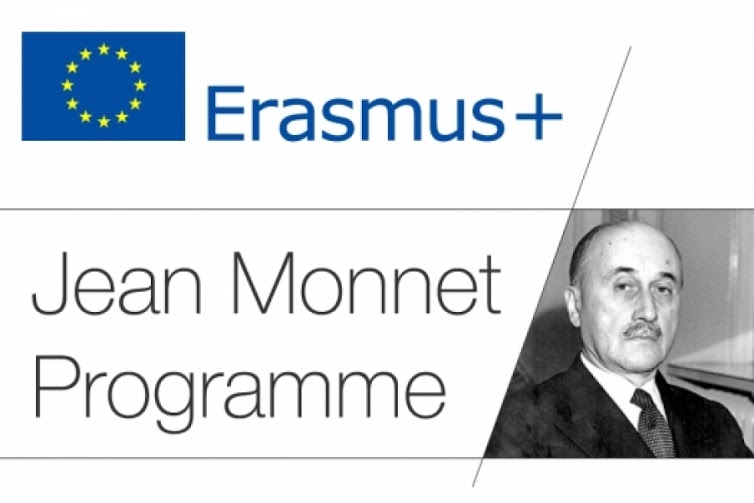 Батечко Н.Г.,
докт. пед. н., доцент
Зміст лекції відображає виключно думку авторів, Виконавче агентство з питань освіти, аудіовізуальних засобів і культури (ЕАСЕА) та Європейська Комісія в сфері (вищої) освіти не несуть відповідальності за використання інформації, що міститься в ньому.
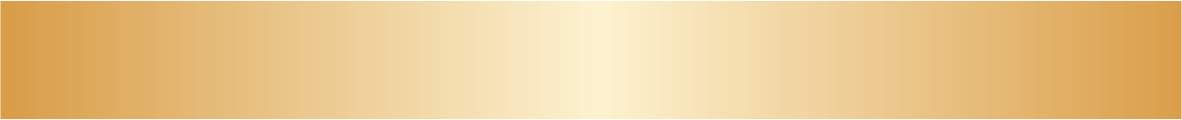 ПЛАН
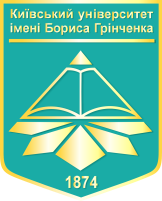 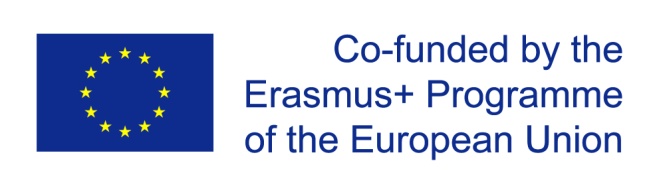 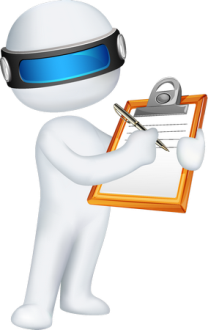 Сфера дії, цілі та принципи.
Стандарти і рекомендації щодо внутрішнього забезпечення   якості вищої освіти.
Стандарти і рекомендації щодо зовнішнього забезпечення  якості   вищої освіти.
Стандарти і рекомендації щодо агенцій із забезпечення якості освіти.
Огляд стандартів із забезпечення якості вищої освіти.
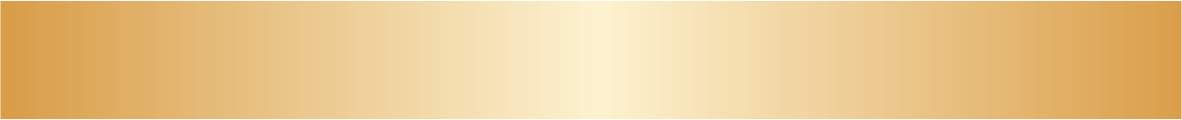 Основні поняття
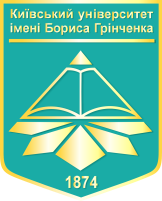 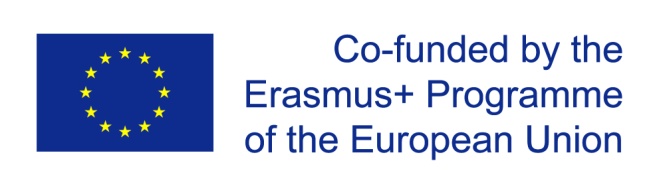 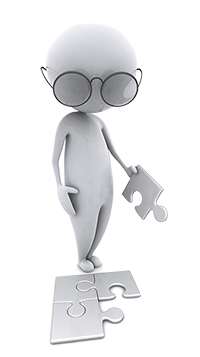 Лекція 2
Лекція 1
якість;
якість освіти;
якість вищої освіти;
якість освітньої діяльності;
управління якістю.
стандарт;
стандарт освіти
стандартизація освіти
моніторинг;
оцінювання;
експертиза.
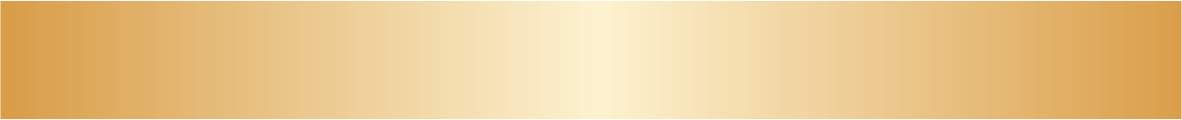 Поняття «якість»
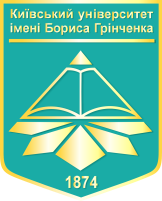 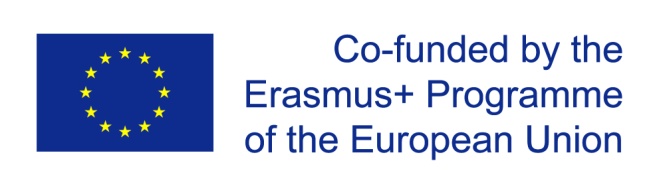 Якість – сукупність властивостей; ієрархічна система властивостей частин об'єкту (морфологічна структура якості); динамічна система властивостей; внутрішній момент, що виражається в закономірних зв'язках складових частин (функціональна структура якості) та конструює (визначає закономірності) умови розвитку об'єкту; основа існування об'єкту; фактор того, що об'єкт є єдиним, специфічним та впорядкованим; певна цінність (щодо об'єктів, які створюються людиною), тобто якість таких об'єктів є цінною, інакше немає мотивів і не буде створення
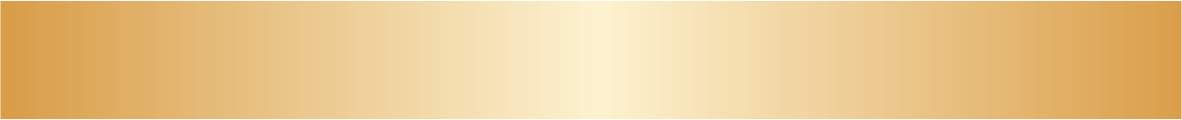 Поняття «якість освіти»
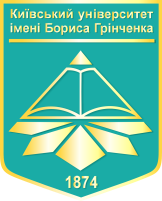 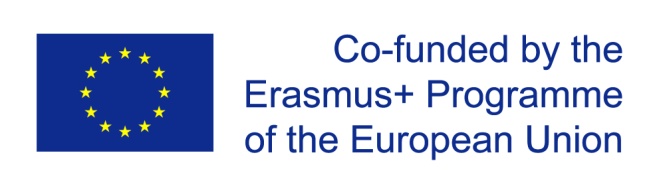 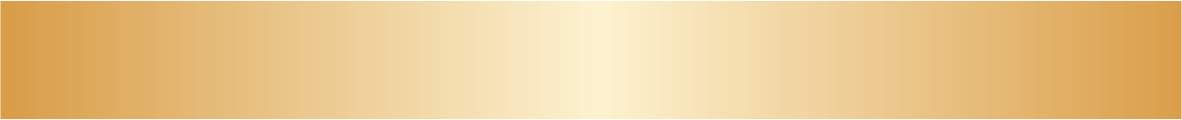 Поняття «якість вищої освіти»
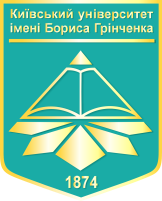 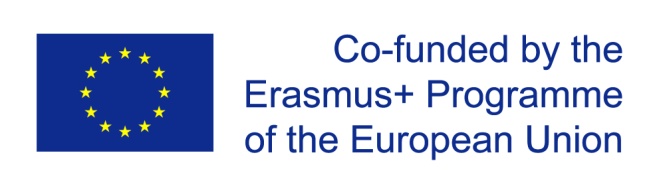 Комплексна характеристика, яка відображає  діапазон і рівень освітніх послуг, що надаються системою освіти відносно до інтересів особи, суспільства  і держави (Енциклопедія освіти, 2008)
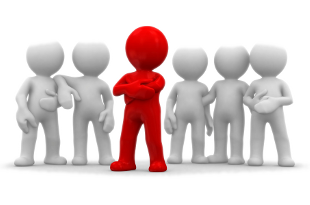 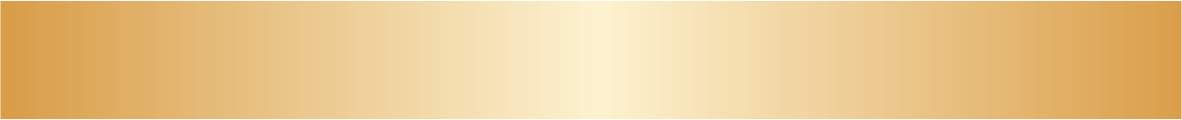 Поняття «якість освітньої діяльності»
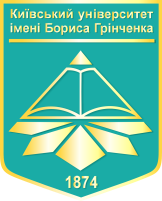 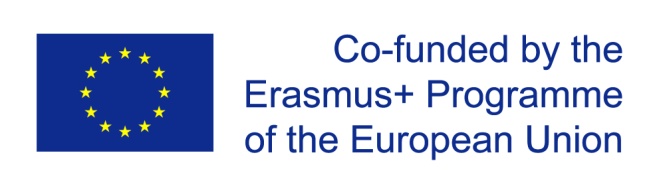 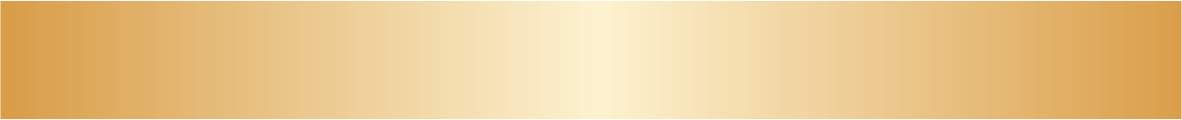 Управління якістю вищої освіти 
                    у країнах ЄС
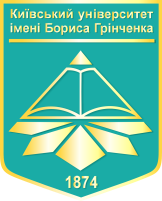 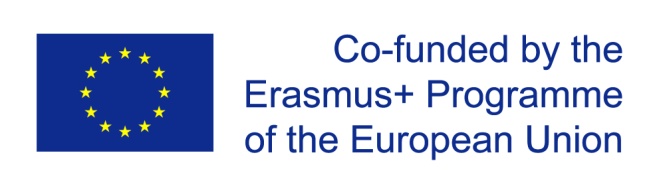 Забезпечення якості усіх параметрів освітнього процесу і освітньої підготовки випускника навчального закладу як кінцевого результату діяльності системи освіти, задовольнивши його освітні потреби
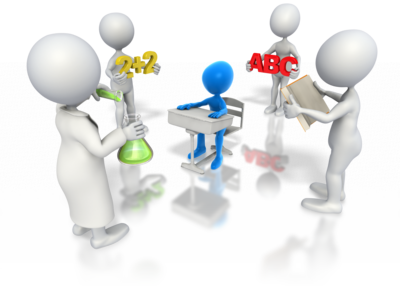 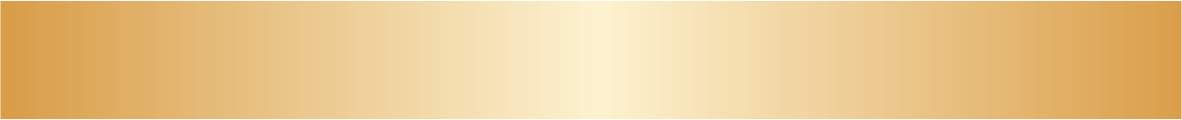 Визначення понять «якість», «якість освіти», 
            «якість вищої освіти», «якість освітньої 
            діяльності», «управління якістю освіти»
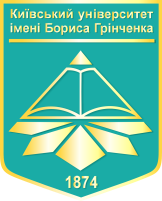 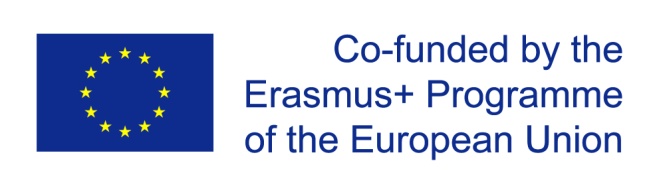 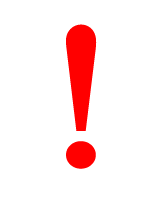 Управління якістю освіти
Якість  не є сталим утворенням, вона може видозмінюватись, формуватись під впливом інших об'єктів (Щоголєва Л.О.)
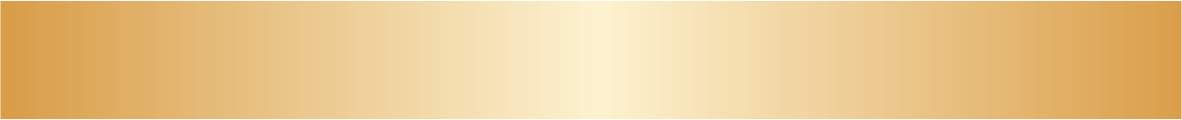 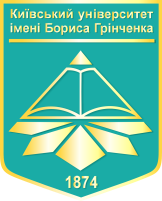 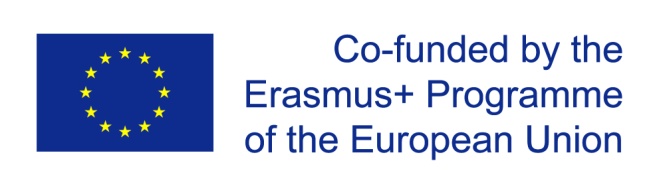 ESG – стандарти і рекомендації щодо забезпечення якості у Європейському   просторі вищої освіти (Standards and Guidelines for Quality Assurance in the European Higher Education Area )
EHEA – Європейський простір вищої освіти (European Higher Education Area)
ESU − Європейський союз студентів (European Students’ Union)
EUA − Європейська асоціація університетів (European University Association )
EQAR – Європейський реєстр забезпечення якості (European Quality Assurance Register)
ENQA − Європейська асоціація забезпечення якості вищої освіти (European Association for Quality Assurance in Higher Education)
EURASHE − Європейська асоціація закладів вищої освіти (European Association of Institutions in Higher Education )
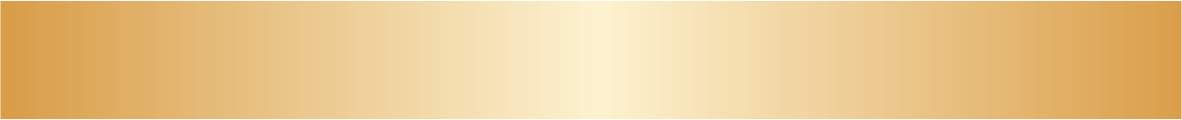 Європейська асоціація 
       забезпечення якості освіти (ENQA)
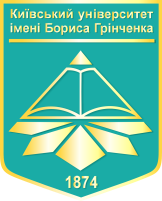 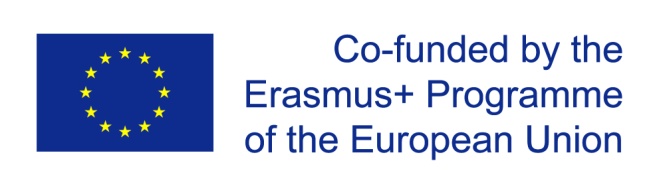 Проект « Європейський пілотний проект
 з оцінки якості вищої освіти» (1994-1995р.р.)
ENQA
(2000р.)
Матеріали Рекомендацій Єврокомісії (1998р.)
Болонська декларація (1999р.)
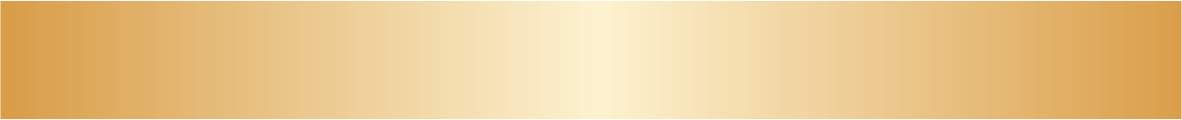 ESG : витоки створення
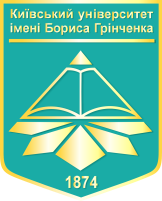 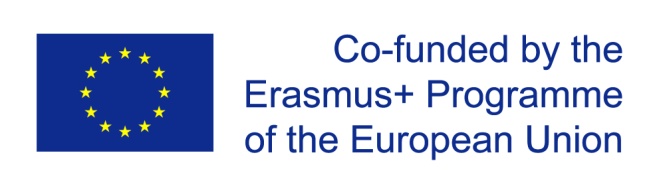 Берлін 
(2003р.)
ENQA: наміри створення ESG
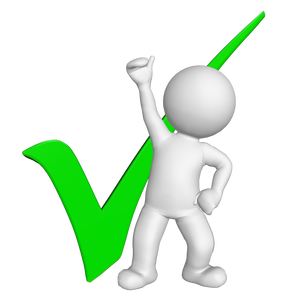 Берген
(2005р.)
Ухвалення ESG (Е 4)
Створення Європейського реєстру 
забезпечення освіти EQAR (Е 4)
Брюссель
(2008р.)
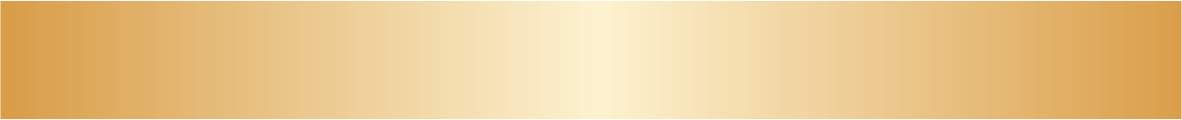 Європейська асоціація забезпечення 
         якості вищої освіти (ENQA)
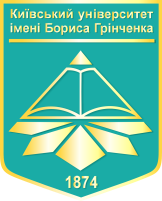 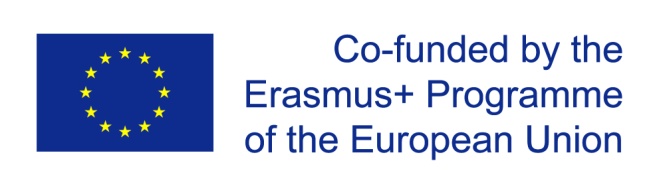 Група Е 4
Європейська асоціація забезпечення якості вищої освіти (ENQA)
Європейська асоціація університетів (EUA)
Європейська асоціація закладів вищої освіти (EURASHE)
Європейський союз студентів (ESU)
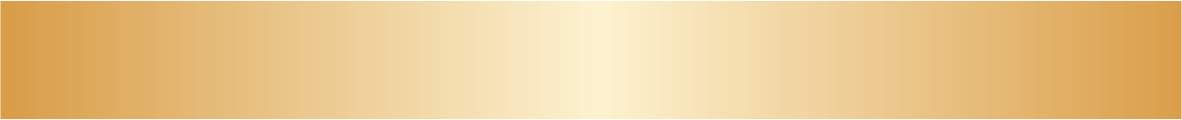 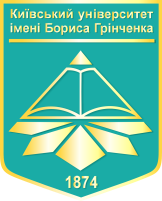 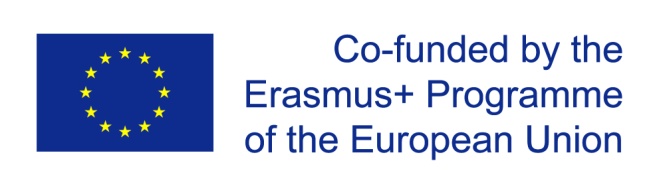 Стандарт — нормативний документ, заснований на консенсусі, прийнятий визнаним органом, що встановлює для загального і неодноразового використання правила, настанови або характеристики щодо діяльності чи її результатів, та спрямований на досягнення оптимального ступеня впорядкованості в певній сфері
Стандарт освіти відображає мінімум змісту освіти. Стандарт є еталоном для співставлень результатів освіти в різних  галузях, на його основі визначаються рівні оволодіння навчальним матеріалом на всіх ступенях освіти.
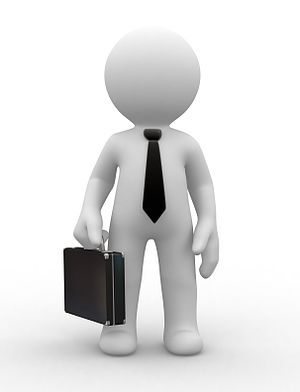 Експертиза - цілісна науково-пізнавальна чи кваліфікаційна процедура, яка передбачає комплексне констатуюче вивчення явища, процесу, умов існування чи перебігу явищ, що обираються предметом експертизи (І. П. Маноха)
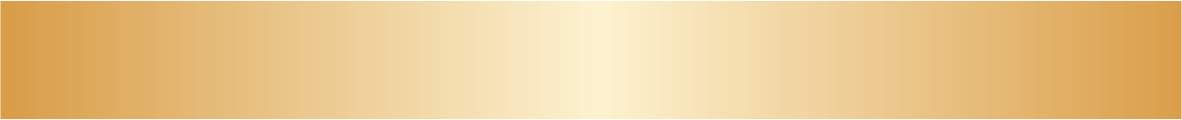 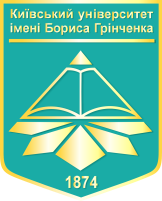 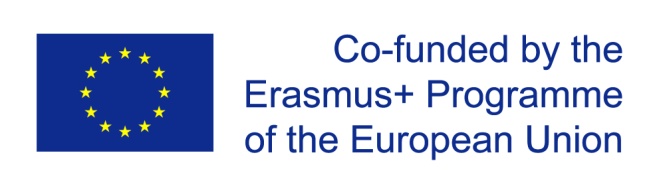 Оцінювання  –  аналітичний інструмент або процедура, призначення якої – вимірювання прямих ефектів, результативності і довгострокових наслідків реалізації державних програм, галузевих політик, програм розвитку, проектів некомерційного сектору, корпоративних програм.
Стандартизація освіти – процедура розроблення та затвердження стандартів освіти, які є складовою системи освіти – сукупності взаємодіючих документів, що встановлюють певні норми та положення щодо реалізації освітнього процесу.
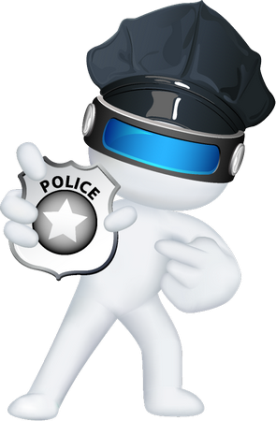 Моніторинг в освіті - спеціальна система збору, обробки, зберігання і поширення інформації про стан освіти, прогнозування на підставі об’єктивних даних динаміки й основних тенденцій її розвитку та розроблення науково-обґрунтованих рекомендацій для прийняття управлінських рішень стосовно підвищення ефективності функціонування освітньої галузі (Т. О. Лукіна).
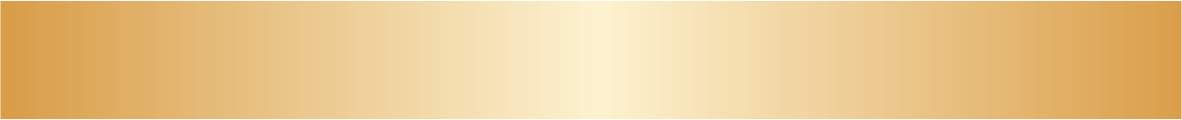 СФЕРА ДІЇ
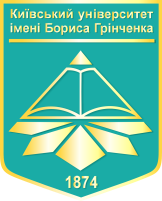 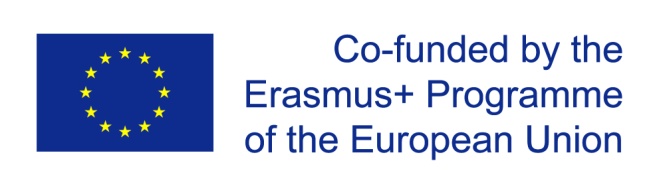 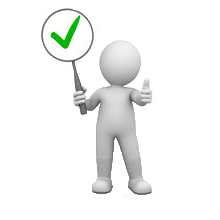 ESG – це набір стандартів і рекомендацій для внутрішніх і зовнішніх систем забезпечення якості у вищій освіті
ESG – не є стандартами якості
ESG – застосовуються до всієї вищої освіти, що пропонується у ЕНЕА, незалежно від типу навчання чи місця викладання
ESG – зосереджені на забезпеченні якості стосовно навчання і викладання у вищій освіті, включаючи навчальне середовище та відповідні зв’язки з дослідженнями та інноваціями
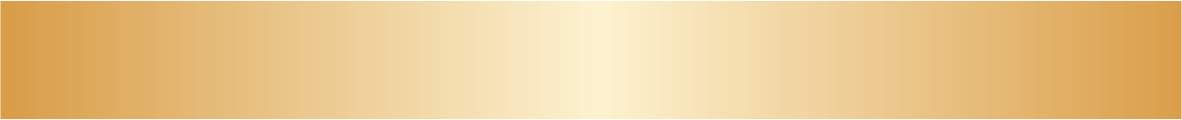 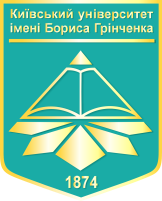 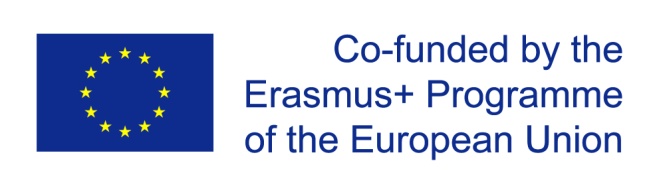 ЦІЛІ ESG
надають інформацію щодо забезпечення якості у EHEA
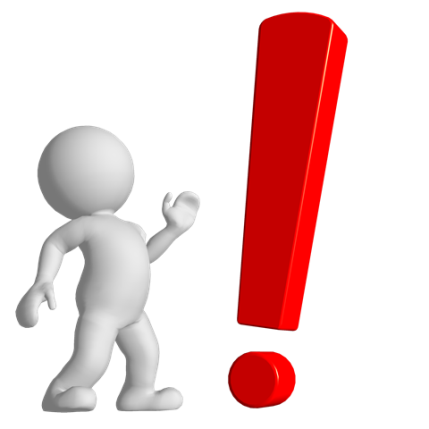 підтримують взаємну довіру, таким чином сприяючи визнанню та мобільності у межах та поза національних кордонів
уможливлюють забезпечення та вдосконалення якості вищої освіти у Європейському просторі вищої освіти
встановлюють спільні рамки щодо систем забезпечення якості для навчання і викладання на європейському, національному та інституційному рівні
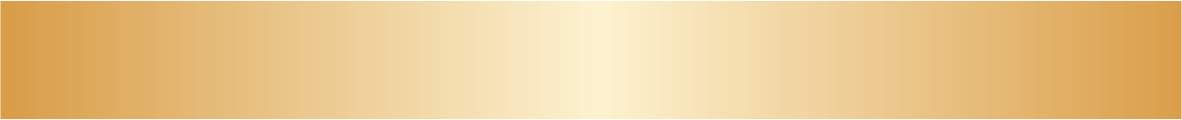 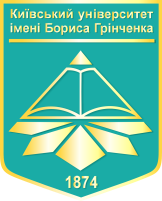 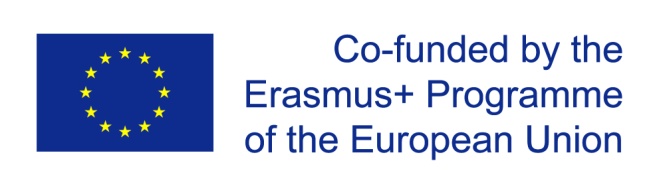 ESG ҐРУНТУЮТЬСЯ НА ТАКИХ ЧОТИРЬОХ ПРИНЦИПАХ ЗАБЕЗПЕЧЕННЯ ЯКОСТІ У EHEA:
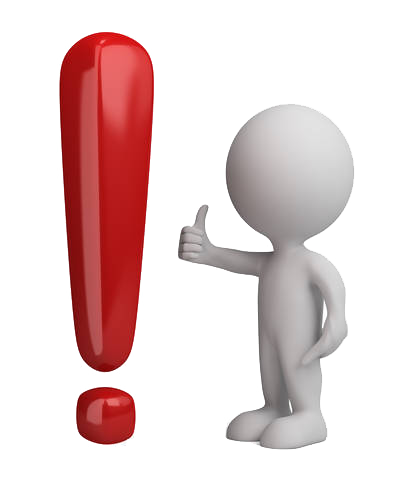 забезпечення якості сприяє розвитку культури якості
заклади вищої освіти несуть первинну відповідальність за якість вищої освіти, що надається
забезпечення якості відповідає різноманітності систем вищої освіти, закладів вищої освіти, програм і студентів
забезпечення якості враховує потреби та очікування студентів, усіх інших стейкхолдерів та суспільства
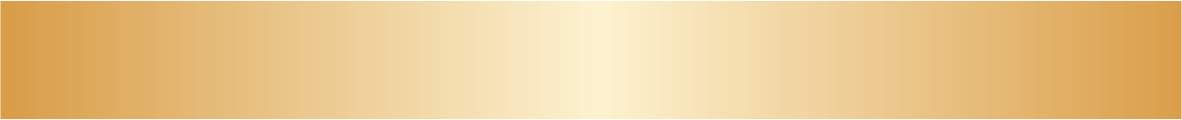 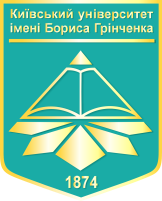 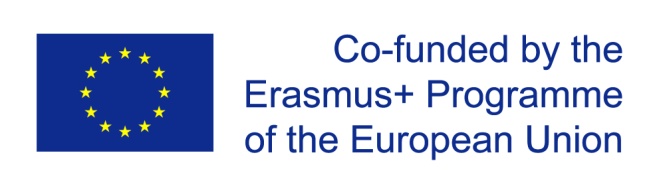 Стандарти та рекомендації щодо внутрішнього забезпечення якості
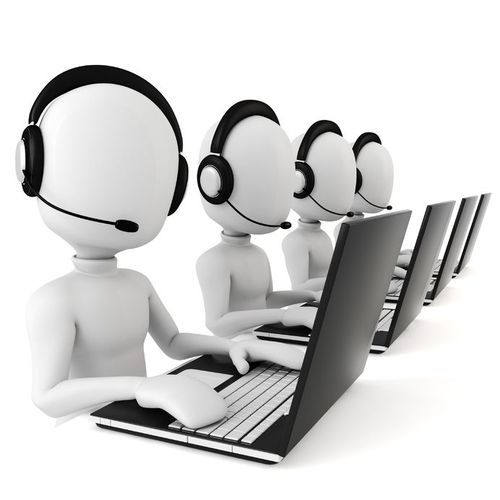 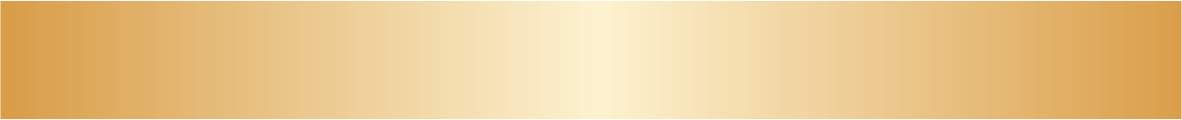 Політика щодо забезпечення
                        якості
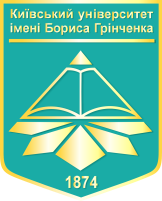 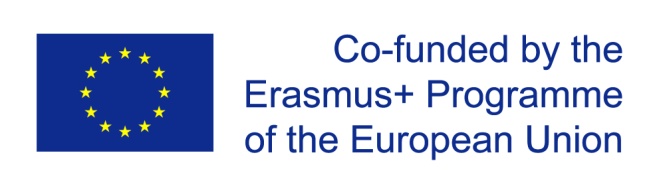 Стандарт:
Заклади повинні виробити політику щодо забезпечення якості, яка є публічною і складає частину їх стратегічного менеджменту. Внутрішні стейкхолдери повинні розробляти і втілювати цю політику через відповідні структури і процеси, залучаючи до цього зовнішніх стейк­холдерів.
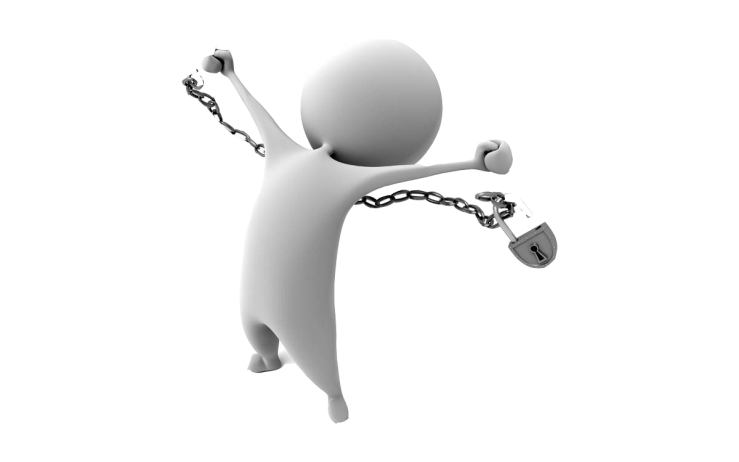 Рекомендації: 
підтримка розвитку культури якості, в якій усі внутрішні стейкхолдери беруть на себе відповідальність за якість і залучені до забезпечення якості на всіх рівнях закладу. 
політика повинна мати офіційний статус  і є загальнодоступною.
відображати взаємозв’язок між дослідженнями з одного боку та навчанням і викладанням з іншого, а також враховувати національний контекст, в якому працює заклад, інституційний контекст і стратегічний підхід закладу.
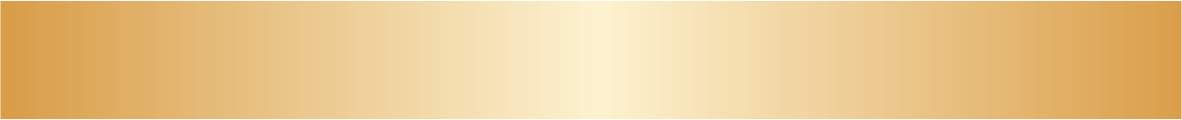 Розроблення і затвердження 
                        програм
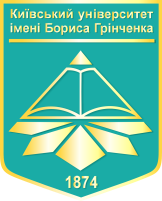 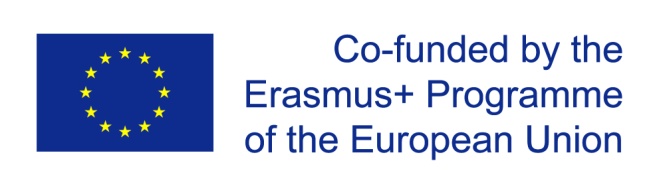 Стандарт:
Заклади повинні реалізовувати процеси розро­блення і затвердження своїх програм. Програ­ми слід розробляти таким чином, щоб вони відповідали визначеним для них цілям, включаючи заплановані результати навчання. Необхідно чітко визначити й озвучити кваліфікації, отри­мані внаслідок навчання за програмою; вони повинні відповідати певному рівню національ­ної рамки кваліфікацій вищої освіти, а отже й Рамці кваліфікацій Європейського простору вищої освіти.
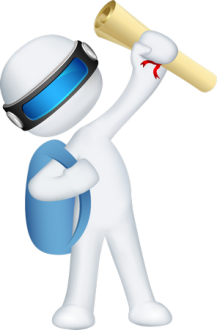 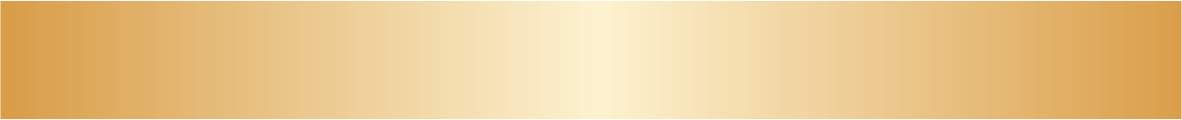 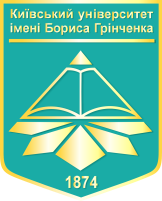 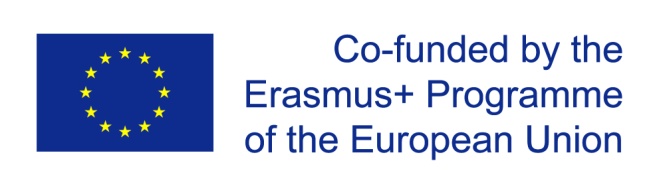 Рекомендації  розроблення і затвердження програм:
розробляються відповідно до загальних цілей програми, що відповідають інституційній стратегії та мають визначені очікувані результати навчання;
розробляються із залученням у цей процес студентів та інших стейкхолдерів;
використовують зовнішню експертизу та орієнтири;
відображають цілі вищої освіти Ради Європи ;
розроблені таким чином, щоб уможливити поступовий прогрес студентів;
визначають очікуване навантаження студентів, наприклад, у ECTS;
містять чітко визначені можливості проходження практики, якщо це доречно;
підлягають офіційному процесу затвердження у закладі.
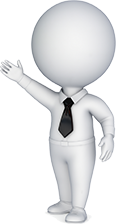 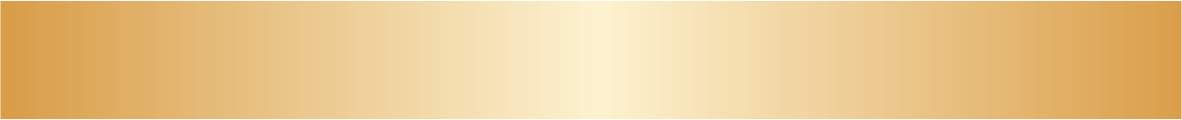 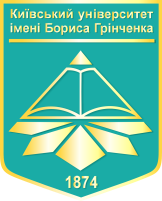 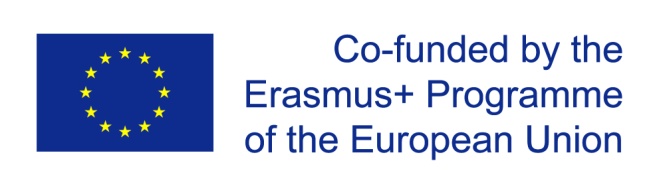 Студентоцентроване навчання,                              
           викладання та   оцінювання
Стандарт:
Заклади повинні забезпечити реалізацію про­грам таким чином, щоб заохотити студентів брати активну роль у розвитку освітнього процесу, а оцінювання студентів відображало цей підхід.
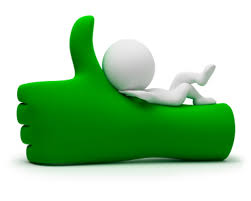 Рекомендації:
Студентоцентроване навчання і викладання відіграють важливу роль у стимулюванні мотивації студентів, їх самоаналізі та залученні до освітнього процесу. Це означає ретельне обговорення процесів розроблення та реалізації освітніх програм та оцінювання результатів навчання.
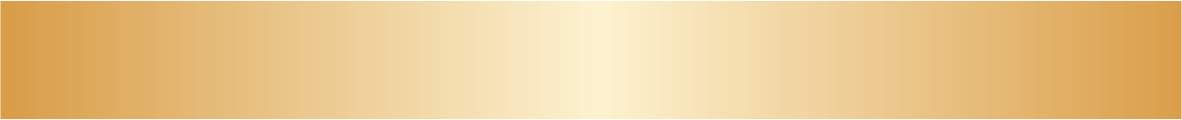 Запровадження студентоцентрованого 
            навчання і викладання є таким, що:
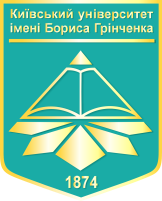 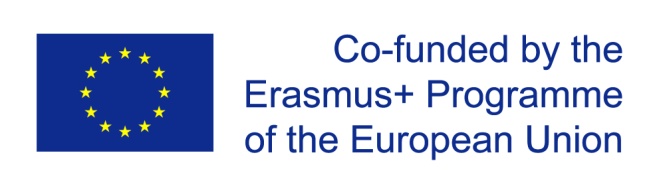 гнучко використовує різноманітні педагогічні методи;
сприяє взаємній повазі у стосунках «студент-викладач»;
має належні процедури для розгляду скарг студентів;
підтримує відчуття автономності у того, хто навчається, водночас забезпечуючи йому відповідний супровід і підтримку з боку викладача;
поважає і враховує різноманітність студентів та їх потреби, уможливлюючи гнучкі навчальні траєкторії;
регулярно оцінює та коригує способи надання освітніх послуг і педагогічні методи;
враховує та використовує різні способи надання освітніх послуг, якщо це доцільно;
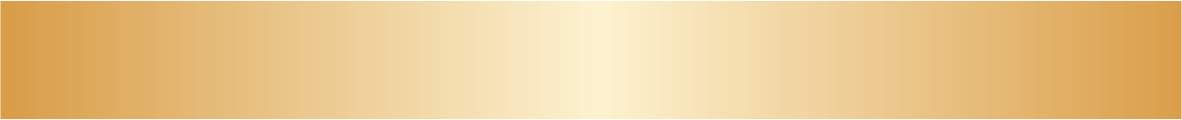 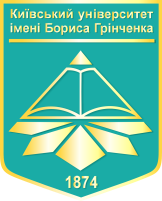 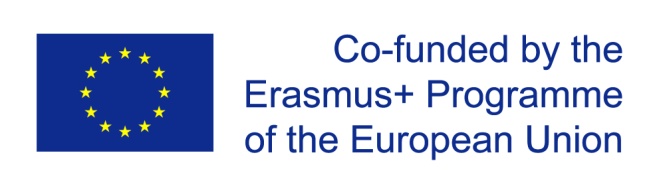 Зарахування, досягнення, визнання
         та атестація студентів
Стандарт:
Заклади повинні послідовно застосовувати визначені наперед та опубліковані інструкції, що охоплюють усі стадії «життєвого циклу» студента, наприклад, зарахування, досягнення, визнання та атестацію.
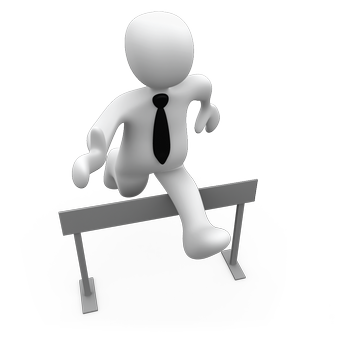 Рекомендації . Належні процедури визнання спираються на:
відповідність інституційної практики визнання кваліфікацій принципам Лісабонської конвенції про визнання кваліфікацій;
співпрацю з іншими закладами, агентствами забезпечення якості та національним центром ENIC/NARIC з метою забезпечення визнання в усій країні.
Мережа ENIC-NARIC – це мережа національних інформаційних центрів з академічного визнання та мобільності (ENIC Network). Cтворена у 1994 році Радою Європи та ЮНЕСКО з метою уніфікації та застосування єдиної для всіх європейських країн політики та практики визнання дипломів/кваліфікацій. Мережа ENIC тісно співпрацює з Мережею національних інформаційних центрів Європейського Союзу з визнання  (NARIC Network),
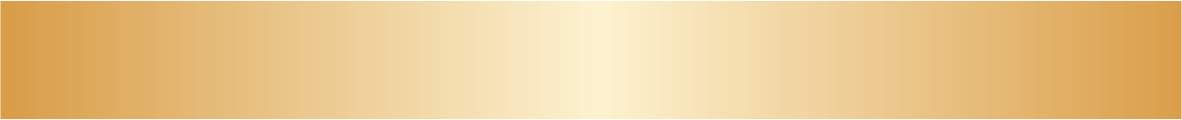 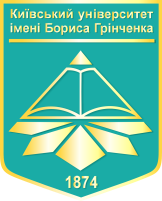 Викладацький персонал
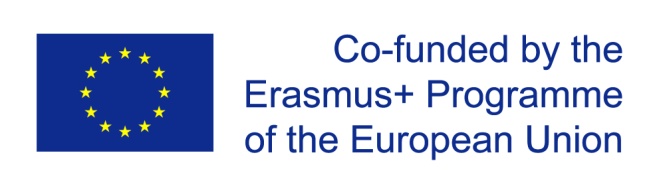 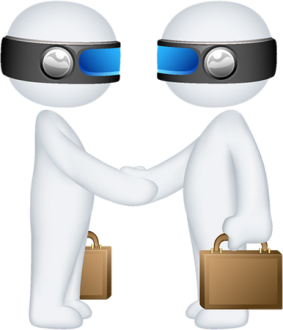 Стандарт:
Заклади повинні переконатись у компетентності своїх викладачів. Вони повинні застосовувати чесні і прозорі процеси щодо прийняття на роботу та розвитку персоналу.
Рекомендації:
Заклади вищої освіти несуть первинну відповідальність за якість свого персоналу та забезпечення його сприятливим середовищем, що дозволяє ефективно виконувати власну роботу. Таке середовище:
пропонує та сприяє можливостям для професійного розвитку викладачів;
заохочує наукову діяльність для зміцнення зв’язків між освітою та дослідженнями;
заохочує інновації у методах викладання та використання нових технологій.
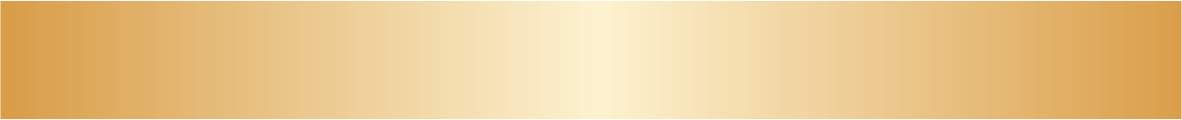 Навчальні ресурси і 
        підтримка студентів
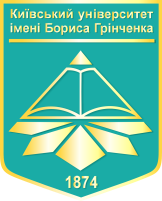 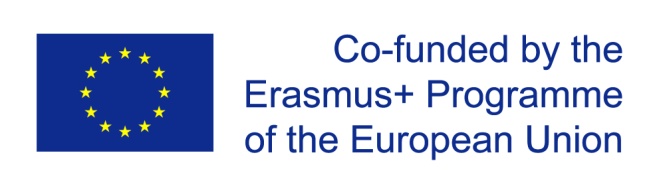 Стандарт:
Заклади повинні мати відповідне фінансування для навчальної та викладацької діяльності, забезпечуючи адекватні та легкодоступні навчальні ресурси і підтримку студентів.
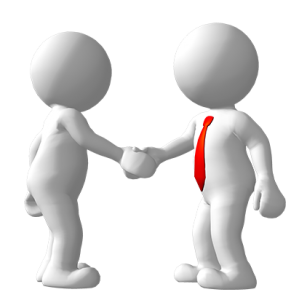 Рекомендації:
Для забезпечення гарного досвіду вищої освіти, заклади надають різноманітні ресурси, щоб допомогти студентам у навчанні. Ці ресурси варіюються від фізичних ресурсів, таких як бібліотеки, навчальне устаткування та ІТ-інфраструктура, до людської підтримки у формі наставників, радників та інших консультантів. 
Роль послуг підтримки має особливе значення у сприянні мобільності студентів у межах та між системами вищої освіти.
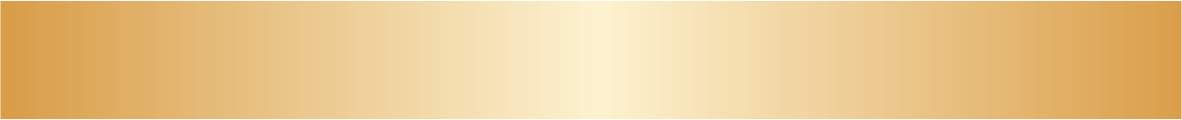 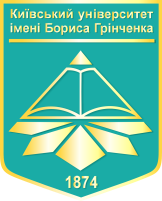 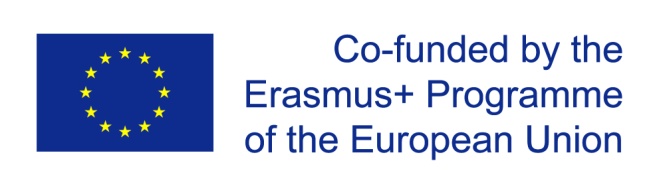 Інформаційний менеджмент
Стандарт:
Заклади повинні забезпечити збір, аналіз і використання відповідної інформації для ефективного управління своїми програмами та іншою діяльністю.
Рекомендації:
Зібрана інформація залежить, у певній мірі, від типу та місії закладу.
Представляють інтерес такі параметри:
ключові індикатори діяльності;
профіль студентського контингенту;
рівні досягнень, успішності та відрахування студентів;
задоволеність студентів освітніми програмами;
наявні навчальні ресурси та підтримка студентів;
кар’єрні траєкторії випускників.
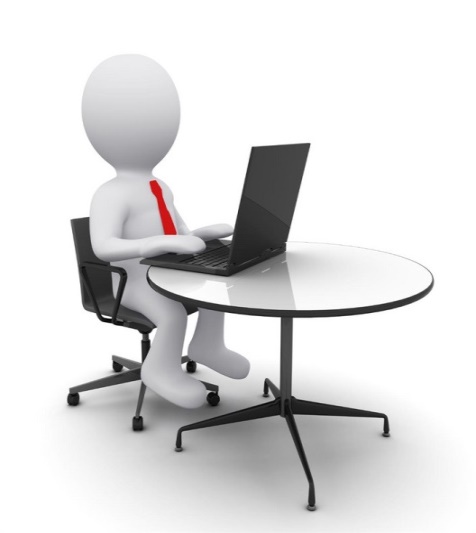 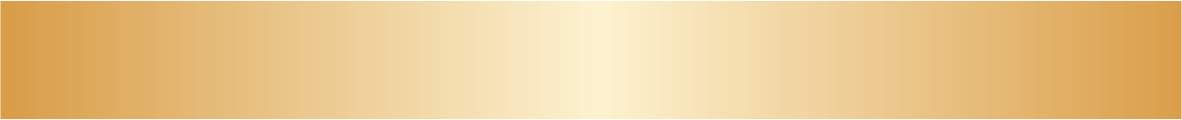 Публічна інформація
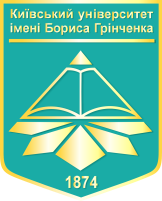 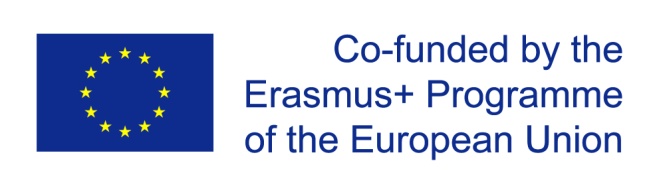 Стандарт:
Заклади повинні публікувати зрозумілу, точну, об’єктивну, своєчасну та легкодоступну інформацію про свою діяльність, включаючи програми.
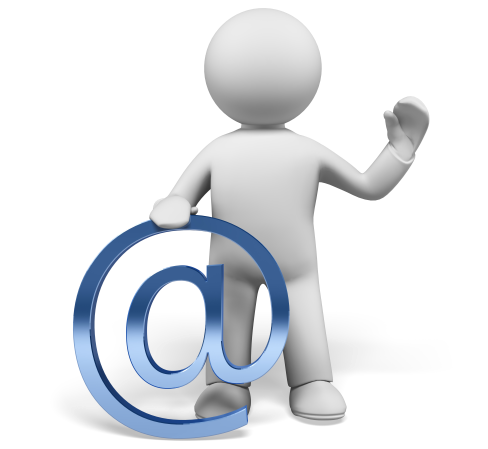 Рекомендації:
Заклади надають інформацію про свою діяльність, включаючи – 
програми, які вони пропонують та критерії відбору на навчання; 
заплановані результати навчання за цими програмами; 
кваліфікації, які вони надають; 
процедури навчання, викладання та оцінювання, що використовуються; 
прохідні бали та навчальні можливості, доступні для студентів; 
інформацію щодо працевлаштування випускників.
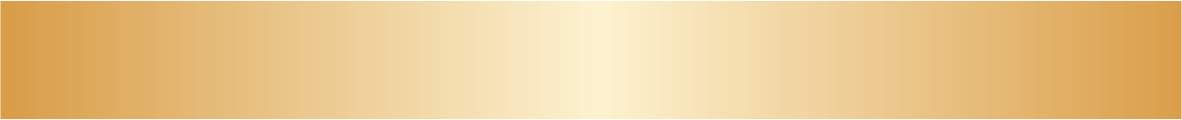 Поточний моніторинг 
        і періодичний перегляд програм
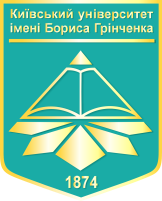 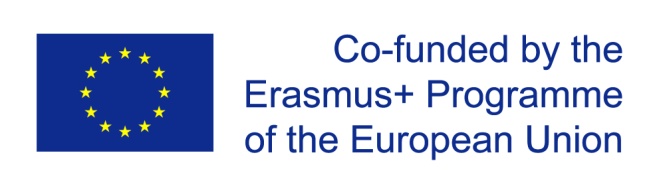 Стандарт:
Заклади повинні проводити моніторинг і періодичний перегляд програм, щоб гарантувати, що вони досягають встановлених для них цілей і відповідають потребам студентів і суспільства. Ці перегляди повинні вести до безперерв­ного вдосконалення програми. Про будь­які дії, заплановані або вжиті як результат перегляду, слід інформувати всі зацікавлені сторони.
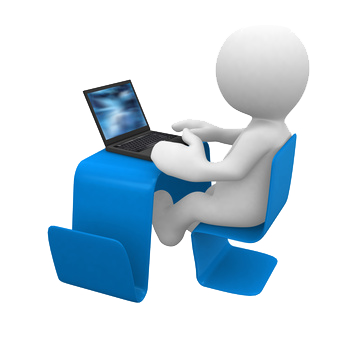 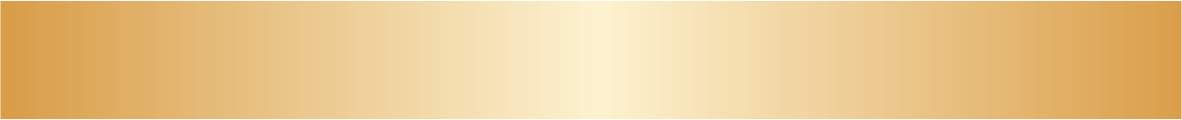 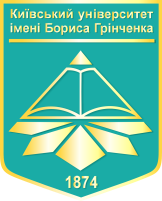 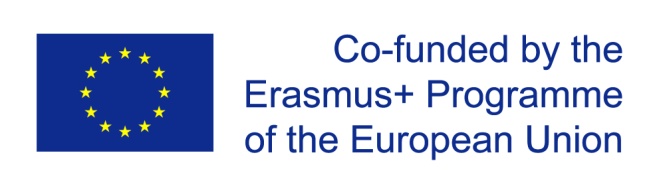 Поточний моніторинг 
       і періодичний перегляд програм
Рекомендації:
Регулярний моніторинг, перегляд і оновлення освітніх програм мають на меті гарантувати, що надання освітніх послуг залишається на відповідному рівні, а також створює сприятливе й ефективне навчальне середовище для студентів.
Вони включають оцінювання:
змісту програми у світлі останніх досліджень у даній галузі знань, гарантуючи, що програма відповідає сучасним вимогам;
потреб суспільства, що змінюються;
навчального навантаження студентів, їх досягнень і завершення освітньої програми;
ефективності процедур оцінювання студентів;
очікувань, потреб і задоволення студентів стосовно програми;
навчального середовища і послуг з підтримки студентів, а також їх відповідність меті програми.
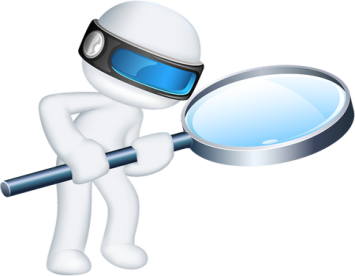 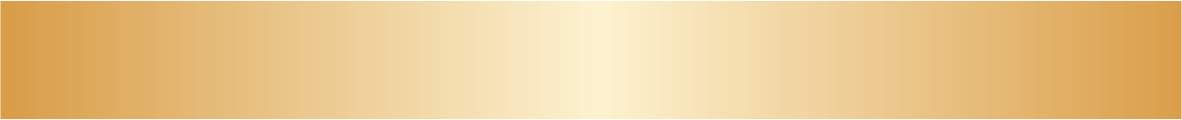 Циклічне зовнішнє забезпечення якості
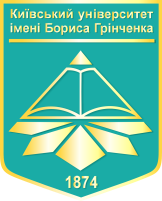 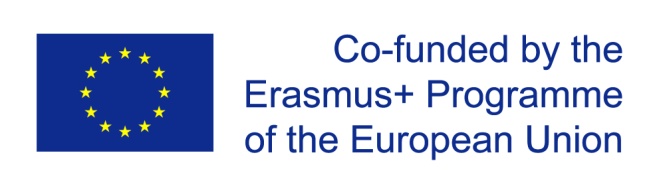 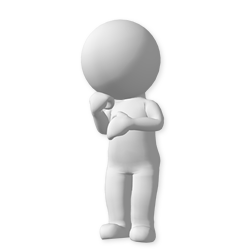 Стандарт:
Заклади повинні проходити зовнішнє забезпечення якості відповідно до ESG на циклічній основі.
Рекомендації:
Забезпечення якості – це безперервний процес, який не завершується зовнішнім відгуком або звітом, або подальшими діями з боку закладу. Таким чином, заклади гарантують, що прогрес, досягнутий після попередньої фази зовнішнього забезпечення якості, враховано при підготовці до наступної.
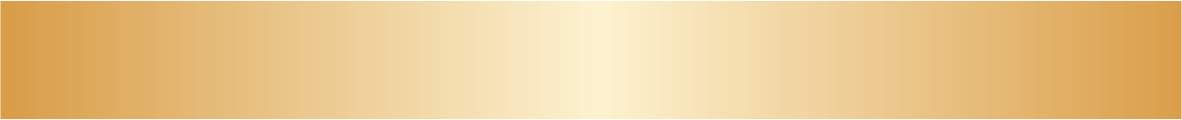 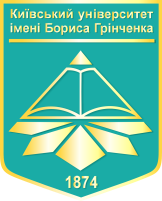 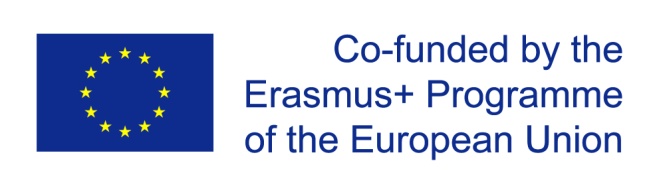 Стандарти та рекомендації щодо зовнішнього забезпечення якості
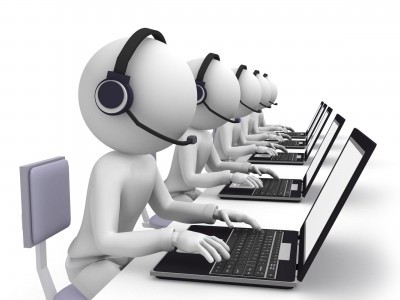 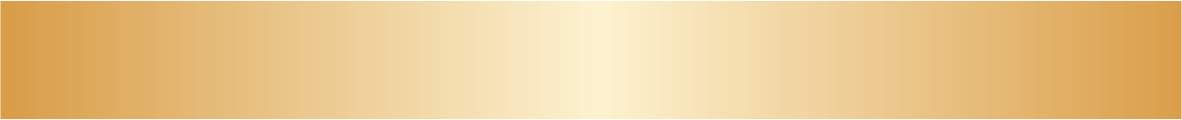 Урахування внутрішнього 
            забезпечення якості
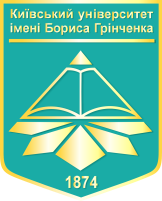 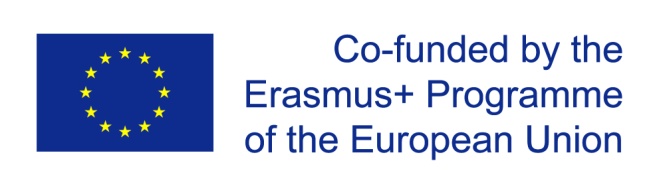 Стандарт:
Зовнішнє забезпечення якості повинно стосуватись ефективності процесів внутрішнього забезпечення якості, описаних у Частині 1 ESG.
Рекомендації:
Забезпечення якості у вищій освіті ґрунтується на відповідальності закладу за якість своїх програм та іншої діяльності, а отже, важливо, щоб зовнішнє забезпечення якості визнавало і підтримувало відповідальність закладу за забезпечення якості. 
Це може здійснюватися різними шляхами, в залежності від типу зовнішнього забезпечення якості.
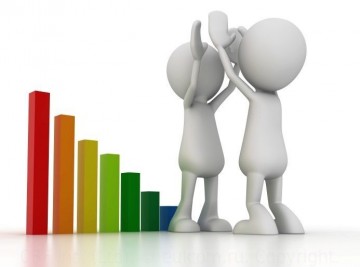 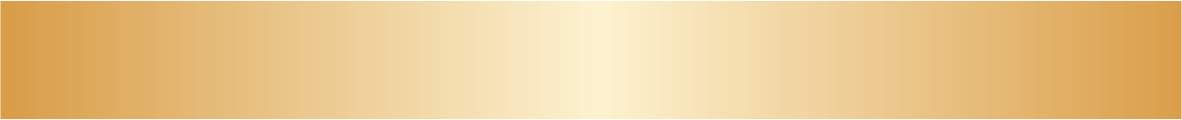 Розроблення методологій,
           що відповідають меті
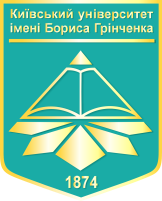 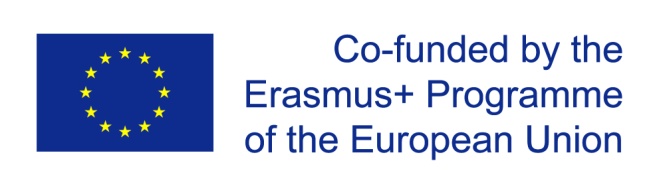 Стандарт:
Зовнішнє оцінювання якості слід визначати і розробляти таким чином, щоб забезпечити його відповідність досягненню цілей і завдань, встановлених для нього, водночас враховуючи відповідні нормативні положення. До його розроблення і безперервного вдосконалення слід залучати стейкхолдерів.
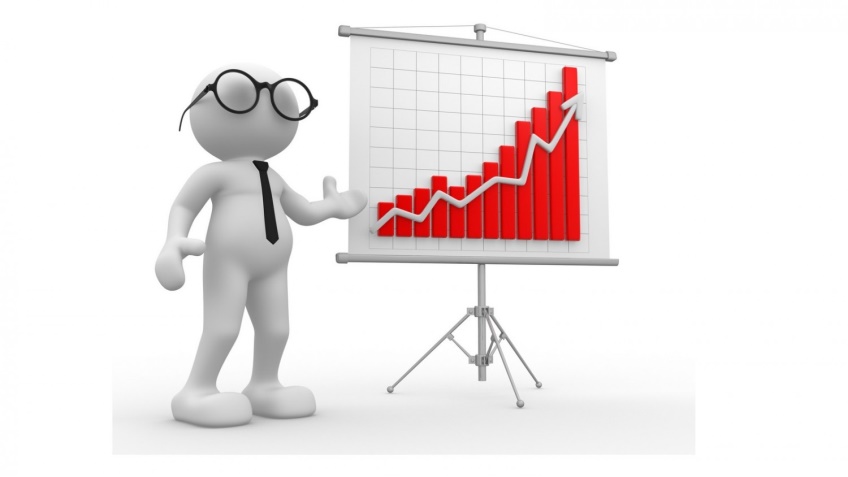 Рекомендації:
Система зовнішнього оцінювання може працювати більш гнучко, якщо заклади спроможні демонструвати ефективність системи внутрішнього забезпечення якості.
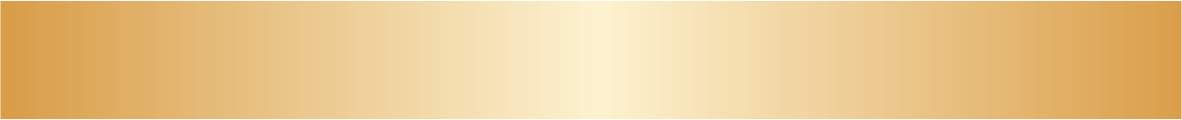 Процеси запровадження
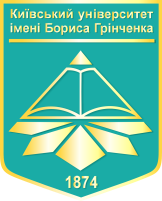 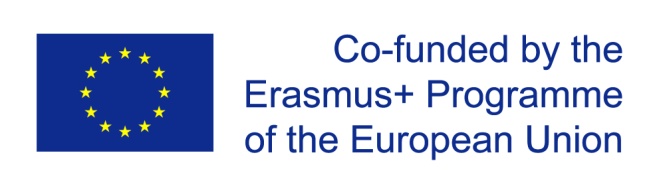 Стандарт:
Процеси зовнішнього забезпечення якості повинні бути надійними, корисними, наперед визначеними, послідовно запроваджуваними і опублікованими. Вони включають:
самооцінювання або його еквівалент;
зовнішнє оцінювання, яке зазвичай включає відвідування закладу;
звіт за результатами зовнішнього оцінювання;
послідовні подальші дії за результатами оцінювання.
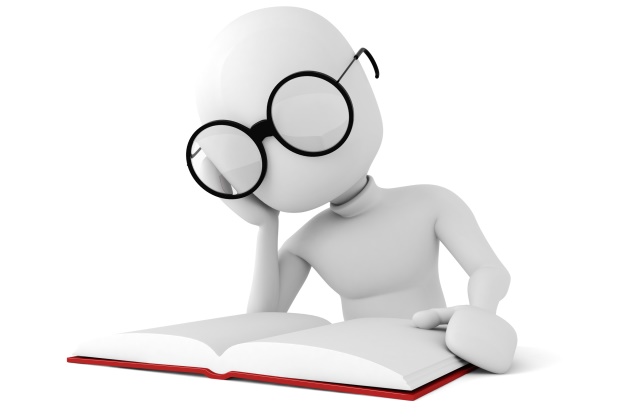 Рекомендації:
Зовнішнє забезпечення якості, що виконується професійно, послідовно і прозоро, гарантує його визнання і вплив.
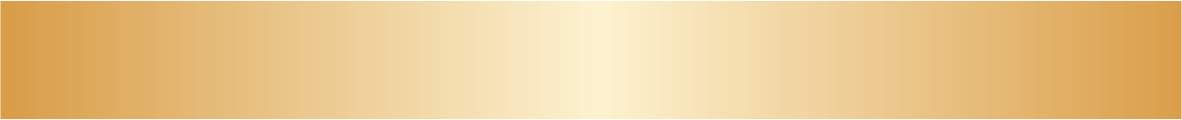 Незалежні (зовнішні) експерти
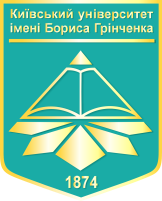 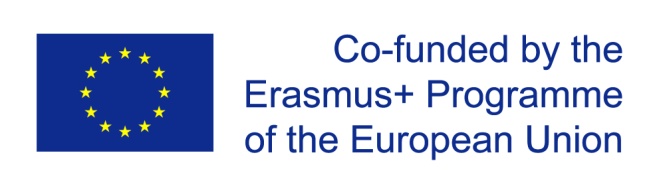 Стандарт:
Зовнішнє забезпечення якості повинно виконуватися групою незалежних (зовнішніх) експертів, яка включає представника (представників) від студентів.
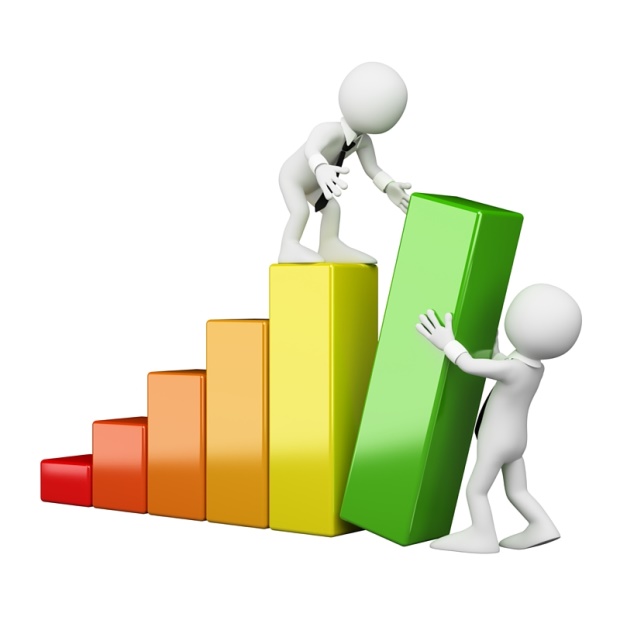 Рекомендації:
Щоб гарантувати цінність і послідовність роботи експертів:
їх ретельно відбирають;
вони мають відповідні навички та є компетентними виконувати це завдання;
вони проходять відповідний тренінг та/або брифінг.
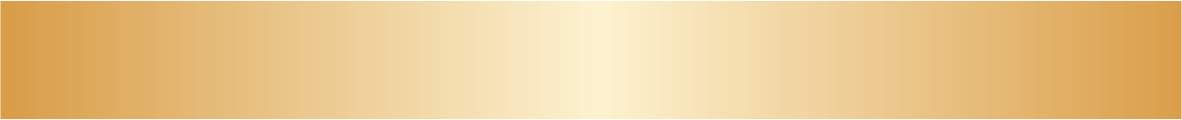 Критерії для результатів
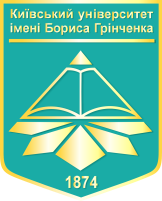 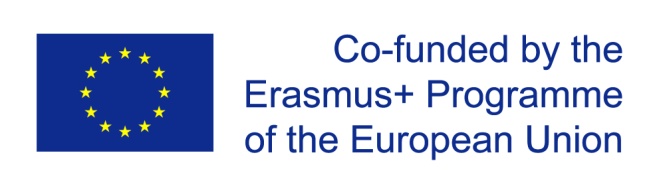 Стандарт:
Будь­які висновки або судження, зроблені у результаті зовнішнього забезпечення якості, повинні ґрунтуватися на зрозумілих та опублікованих критеріях, які послідовно застосовуються, незалежно від того, чи призводить процес до прийняття офіційного рішення.
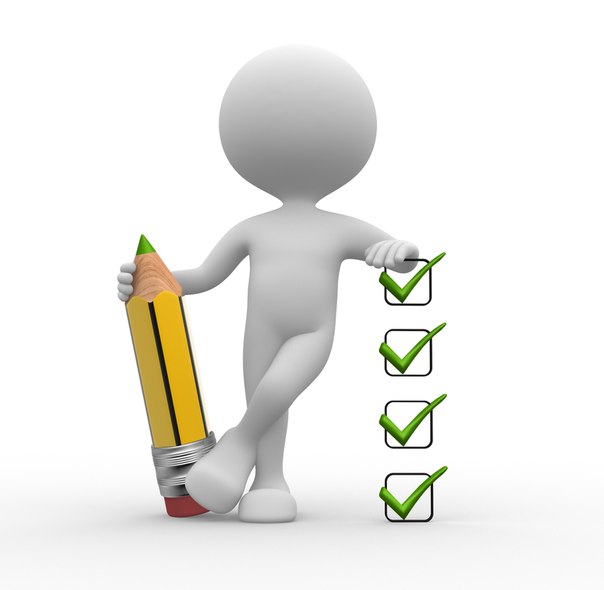 Рекомендації:
Зовнішнє забезпечення якості і, зокрема, його висновки, повинні справляти значний вплив на заклади і програми, що оцінюються.
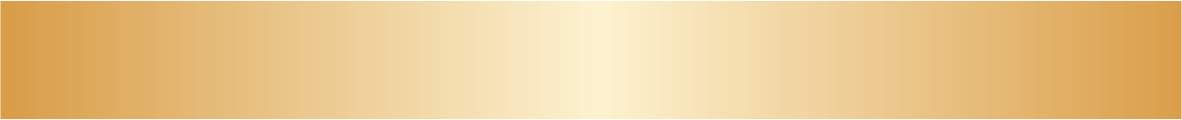 Звітування
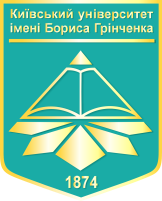 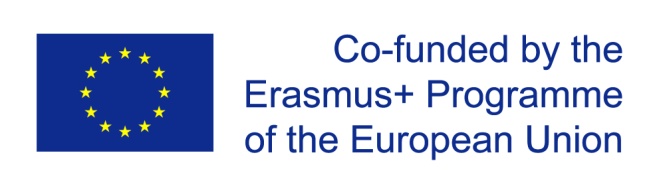 Стандарт:
Повні експертні звіти повинні публікуватися, вони мають бути зрозумілими і доступними для академічної спільноти, зовнішніх партнерів та інших зацікавлених осіб. Якщо агентство приймає будь­яке офіційне рішення на основі цих звітів, рішення слід опублікувати разом зі звітом.
Рекомендації:
Експертний звіт складає основу для подальших дій закладу у відповідь на зовнішнє оцінювання і надає суспільству інформацію щодо діяльності закладу. 
Фактична точність звіту покращується, якщо закладу надають можливість виявити фактичні помилки до моменту завершення звіту.
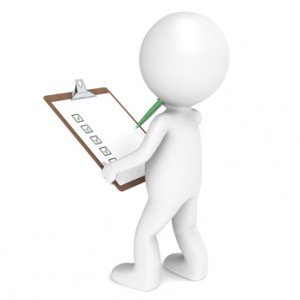 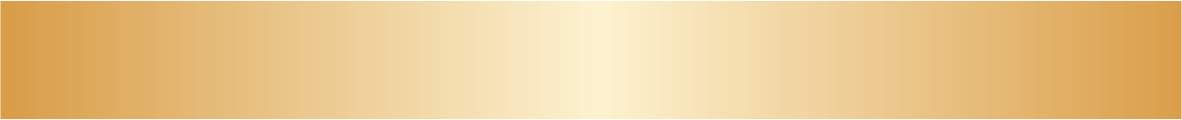 Скарги та апеляції
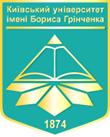 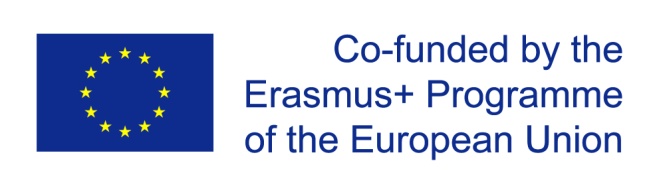 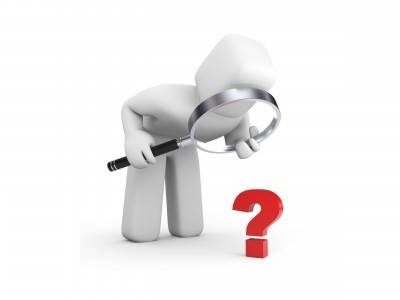 Стандарт:
Процеси розгляду скарг та апеляцій слід чітко визначити як частину моделі процесів зовнішнього забезпечення якості та повідомити про них заклади.
Рекомендації:
Щоб захистити права закладів і забезпечити чесний процес прийняття рішень, зовнішнє забезпечення якості проводиться за умов відкритості та підзвітності.
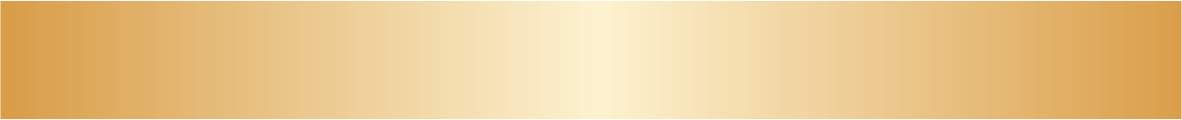 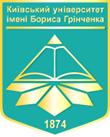 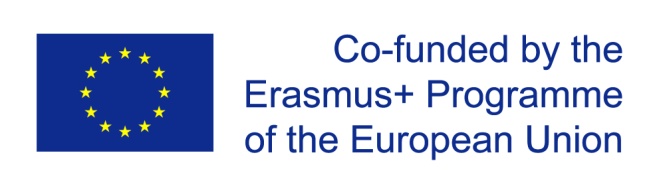 Стандарти і рекомендації щодо агентств забезпечення якості
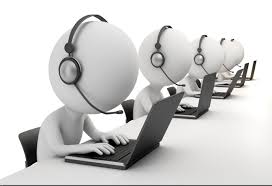 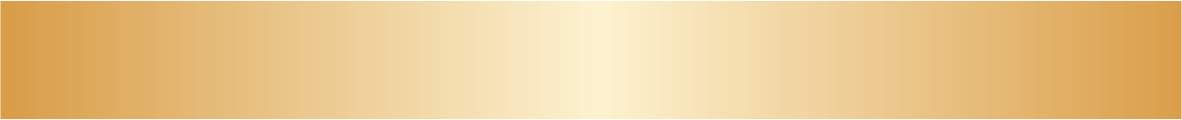 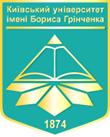 Діяльність, політика і процеси 
          щодо забезпечення якості
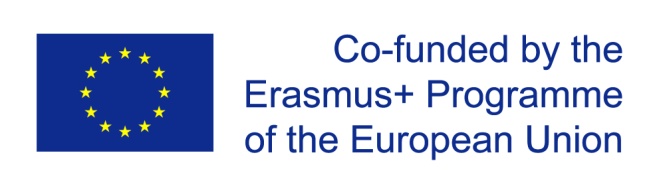 Стандарт:
Агентства повинні проводити діяльність щодо забезпечення якості як визначено у Частині 2 ESG на регулярній основі. Вони повинні мати чіткі і зрозумілі цілі, що складають частину їх публічно доступної місії. Це повинно визначати щоденну роботу агентства. Агентства повинні забезпечувати залучення стейкхолдерів до свого управління і діяльності.
Рекомендації:
Щоб гарантувати значимість зовнішнього забезпечення якості, важливо, щоб заклади і громадськість довіряли агентствам.
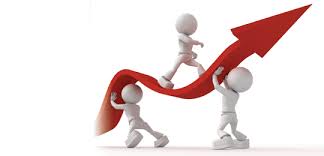 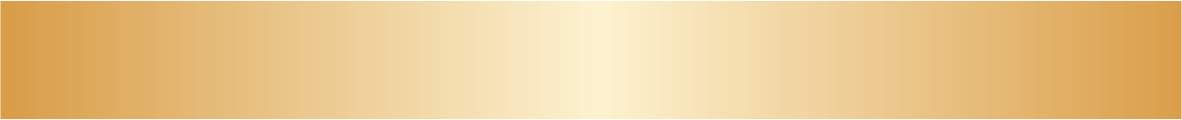 Офіційний статус
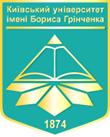 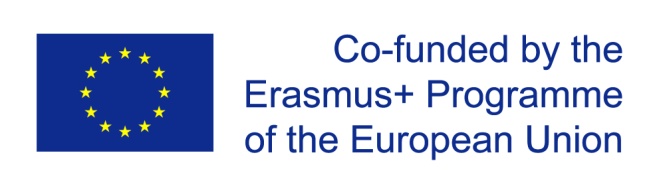 Стандарт:
Агентства повинні мати офіційний юридичний статус та бути офіційно визнаними компетентними органами влади як агентства забезпечення якості.
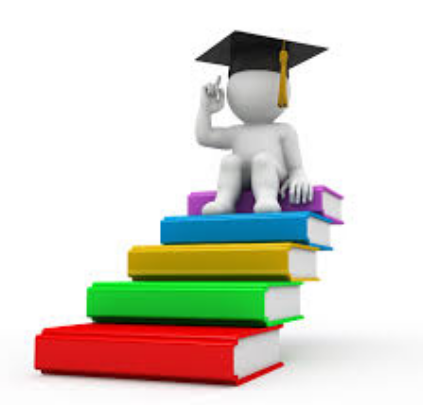 Рекомендації:
Коли зовнішнє забезпечення якості виконується на регулярній основі, заклади повинні мати гарантії, що результати цього процесу будуть прийняті у системі вищої освіти, державою, стейкхолдерами та громадськістю.
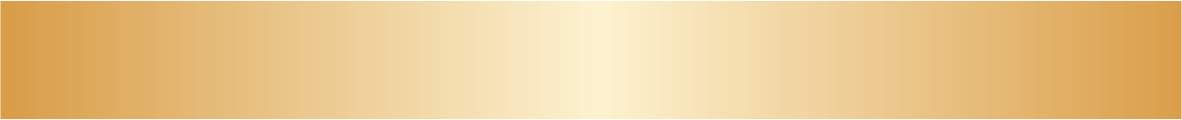 Незалежність
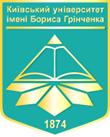 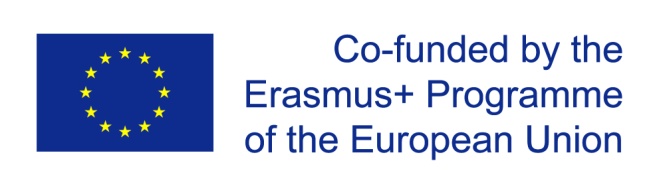 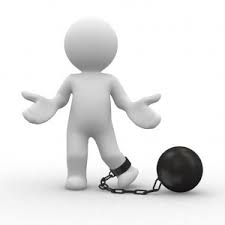 Стандарт:
Агентства повинні бути незалежними та діяти автономно. Вони повинні повністю відповідати за свою роботу та її результати без впливу третіх сторін.
Рекомендації:
Кожного, хто бере участь у діяльності агентства щодо зовнішнього забезпечення якості (наприклад, експерта) інформують, що хоча він і був висунутий третьою стороною, працюючи на агентство, він працює від свого імені і не представляє організацію, яка його висунула. Незалежність є важливою для забезпечення того, що всі процедури і рішення ґрунтуються виключно на експертизі.
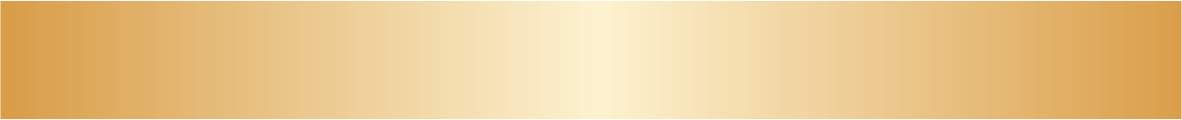 Тематичний аналіз
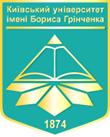 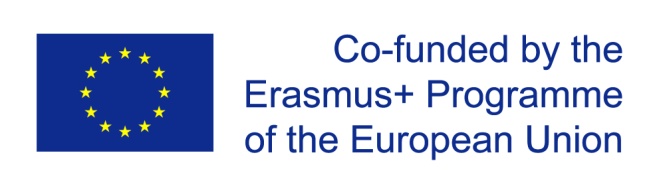 Стандарт:
Агентства повинні регулярно публікувати звіти, що описують і аналізують загальні висновки їх діяльності щодо зовнішнього забезпечення якості.
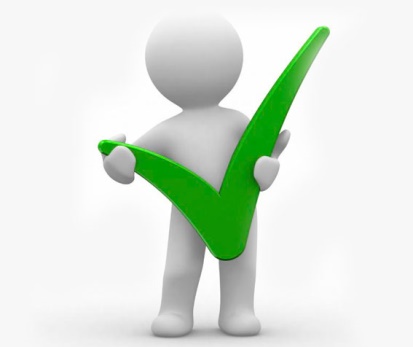 Рекомендації:
У процесі роботи агентства отримують інформацію про програми і заклади, яка може бути корисною не лише у межах окремого процесу, але і надавати матеріали для структурного аналізу у всій системі вищої освіти. 
Ці результати можуть сприяти обмірковуванню та вдосконаленню політик  і процесів забезпечення якості в інституційному, національному та міжнародному контекстах.
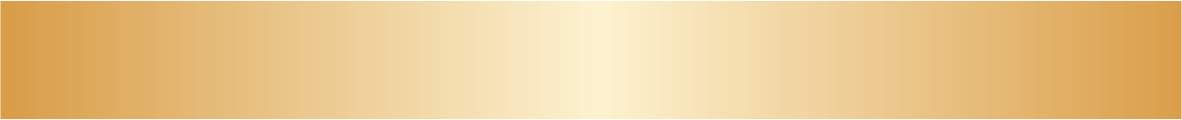 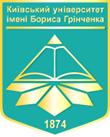 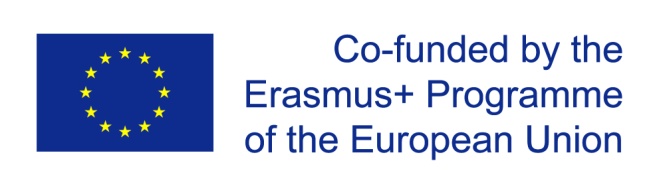 Ресурси
Стандарт:
Агентства повинні мати адекватні та належні ресурси, як людські, так і фінансові, для виконання своєї роботи.
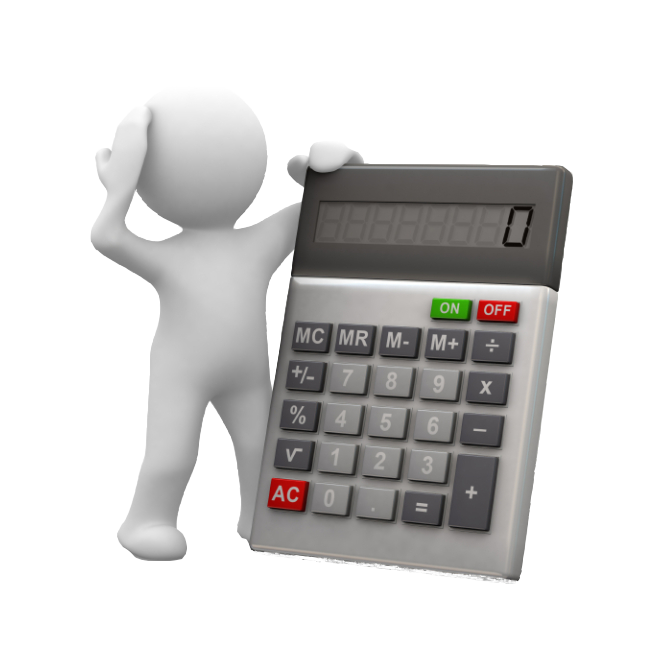 Рекомендації:
З огляду на важливий вплив вищої освіти на розвиток суспільств і окремих осіб, адекватне та належне фінансування агентств є в інтересах суспільства. Ресурси агентств дозволяють їм організовувати і проводити діяльність щодо зовнішнього забезпечення якості ефективним і продуктивним чином.
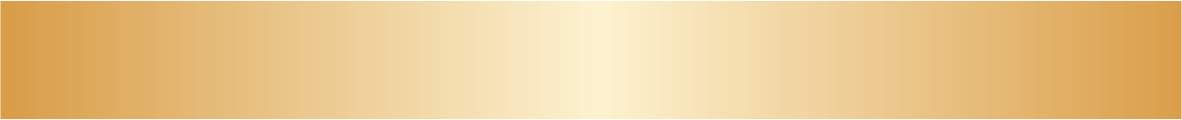 Внутрішнє забезпечення якості 
               і професійна поведінка
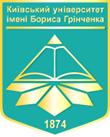 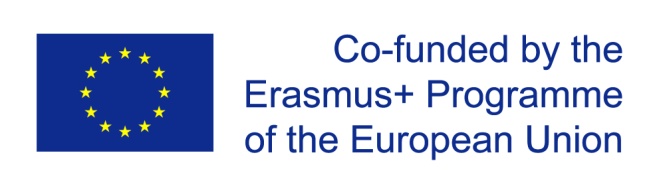 Стандарт:
Агентства повинні запровадити процеси для внутрішнього забезпечення якості стосовно визначення, забезпечення та поглиблення яко­сті та доброчесності своєї діяльності.
Рекомендації:
Агентства повинні бути підзвітними своїм стейкхолдерам. Тому, обов’язковими є високі професійні стандарти та доброчесність у роботі агентства. Перегляд і покращення їх роботи є постійними, для того, щоб гарантувати оптимальність їх послуг закладам і суспільству.
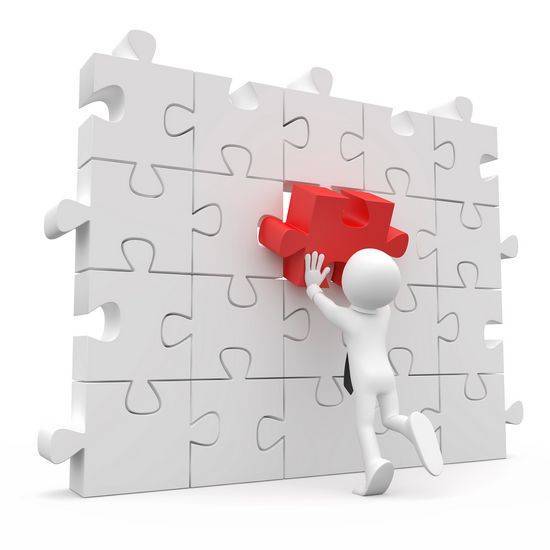 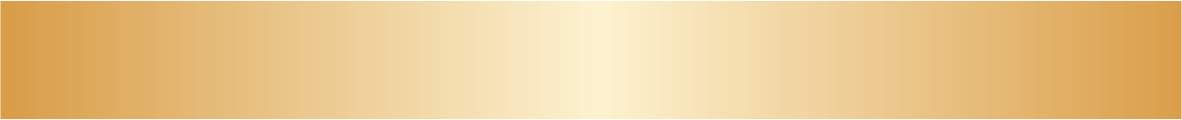 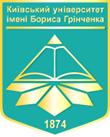 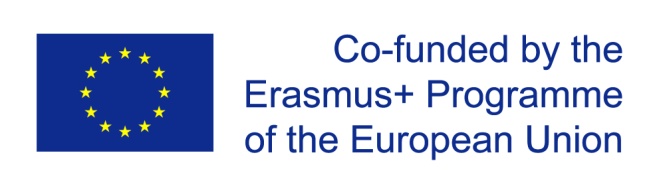 Циклічна зовнішня 
        перевірка агентств
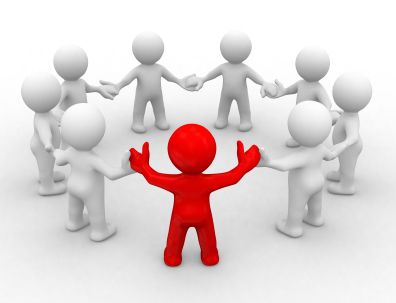 Стандарт:
Агентства повинні проходити зовнішню перевірку принаймні раз на п’ять років, щоб продемонструвати відповідність до ESG.
Рекомендації:
Періодична зовнішня перевірка допоможе агентству обміркувати свою політику і діяльність. Це надає можливість засвідчити агентство та його стейкхолдерів у тому, що воно й надалі дотримується принципів, закріплених у ESG.
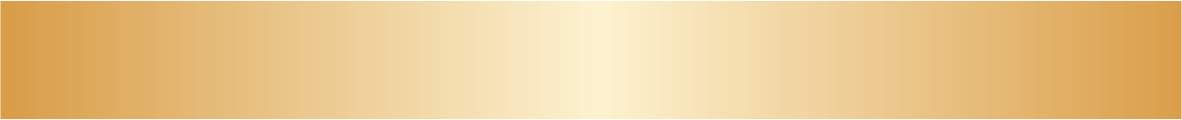 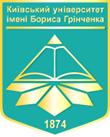 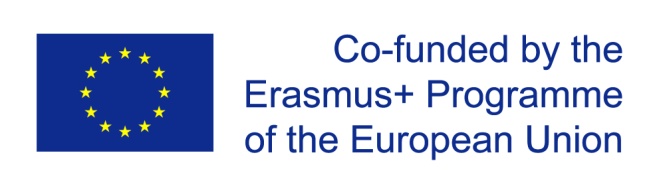 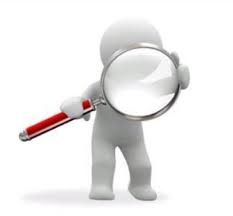 Огляд стандартів із забезпечення якості вищої освіти
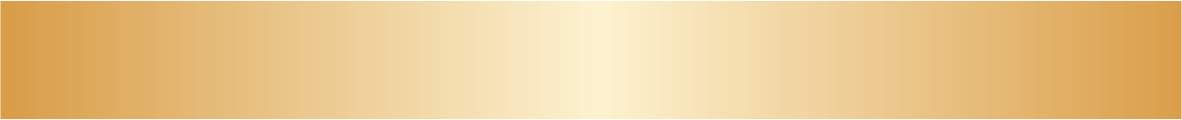 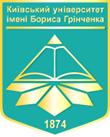 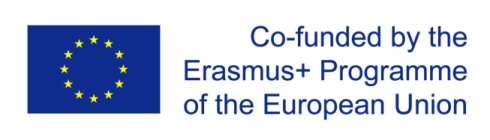 Дякую 
за увагу!
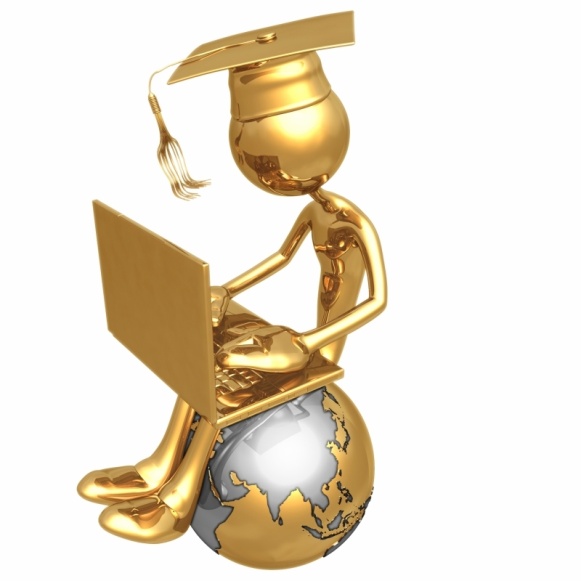 Зміст лекції відображає виключно думку авторів, Виконавче агентство з питань освіти, аудіовізуальних засобів і культури (ЕАСЕА) та Європейська Комісія в сфері (вищої) освіти не несуть відповідальності за використання інформації, що міститься в ньому.
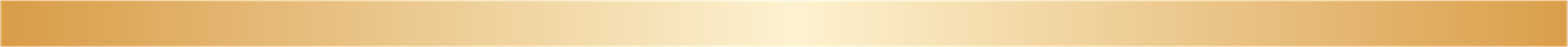